Открывай-ка
 – угадай-ка!
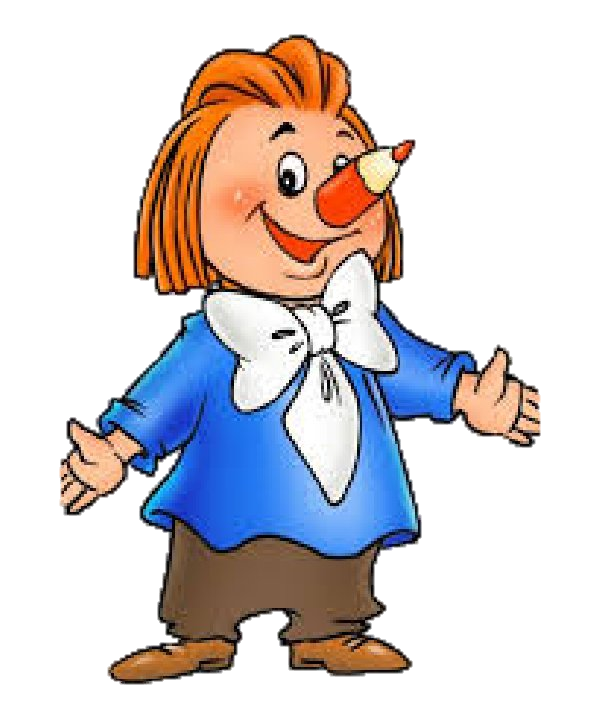 ?
?
Угадай картины 
известных художников
?
?
Для обучающихся 5-7 классов
?
?
Инструкция:
Открыть презентацию в режиме слайд-шоу.
Команда выбирает любой номер из 20 и по гиперссылке переходит на слайд с вопросом. 
Изначально на каждый вопрос дается 100 баллов.
Когда команда открывает картинку – из 100 баллов вычитаются использованные для отгадывания баллы, указанные на треугольнике.
Если команда  назвала художника – добавляется 20 баллов. Если команда по первому открытому треугольнику, отгадала название картины, она получает еще 10 очков, для этого надо навести курсор на солнышко
 Баллы подсчитываются, и в конце игры команда набравшая больше баллов, получает приз.
Если команда по первому открытому треугольнику, отгадала название картины, она получает еще 10 очков, для этого надо навести курсор на солнышко.
Для возврата к слайду с номерами вопросов необходимо нажать на кисти в нижнем правом углу.
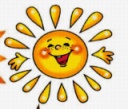 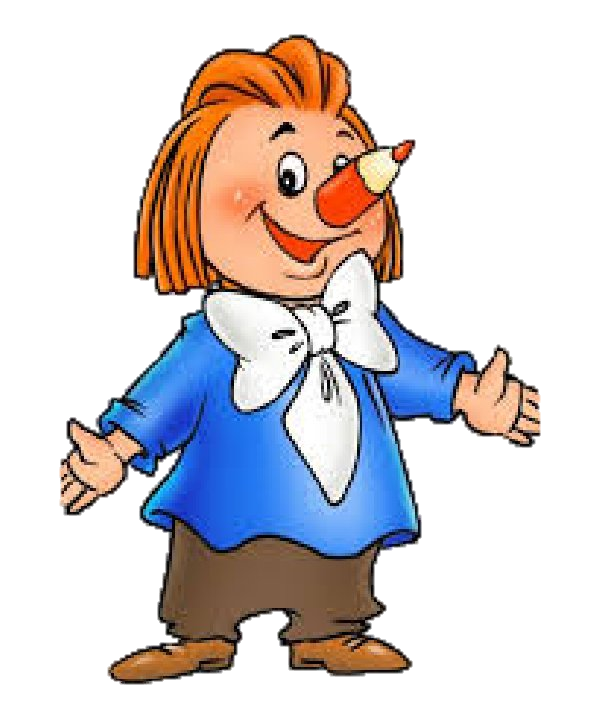 Для перехода обратно на этот слайд с номерами вопросов – нажмите на
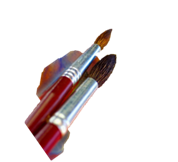 1
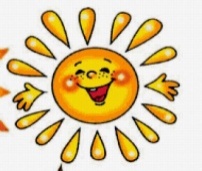 + 10
100 очков
-10
-30
-15
-20
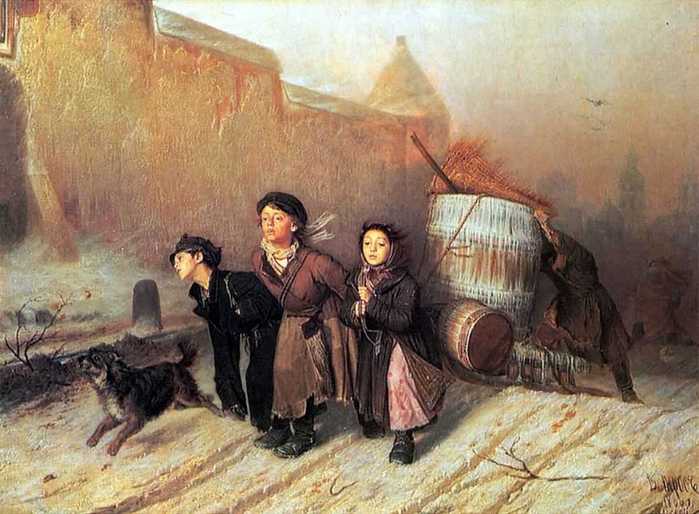 Худож-ник
+ 20 очков
-10
-15
+ 20
-20
-30
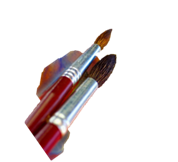 Художник, название
Перов В. «Тройка»
2
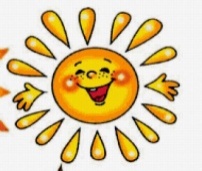 + 10
100 очков
-10
-30
-15
-20
Худож-ник
+ 20 очков
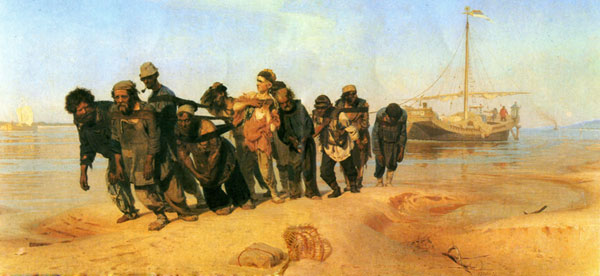 -10
-15
+ 20
-20
-30
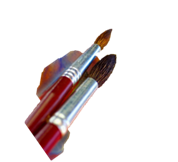 Художник, название
Репин И. «Бурлаки на Волге»
3
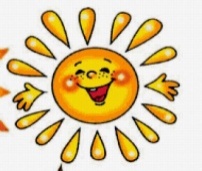 + 10
100 очков
-10
-30
-15
-20
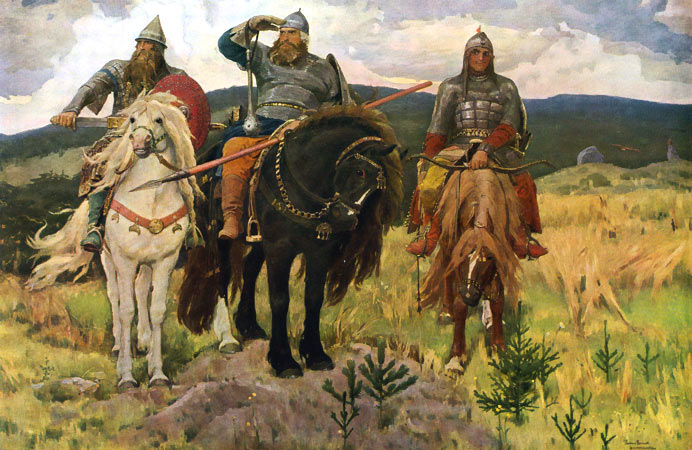 Худож-ник
+ 20 очков
-10
-15
+ 20
-20
-30
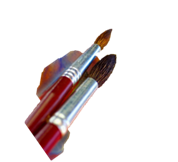 Художник, название
Васнецов В. «Три богатыря»
4
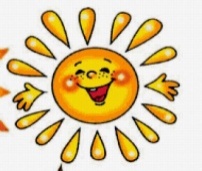 + 10
100 очков
-10
-30
-15
-20
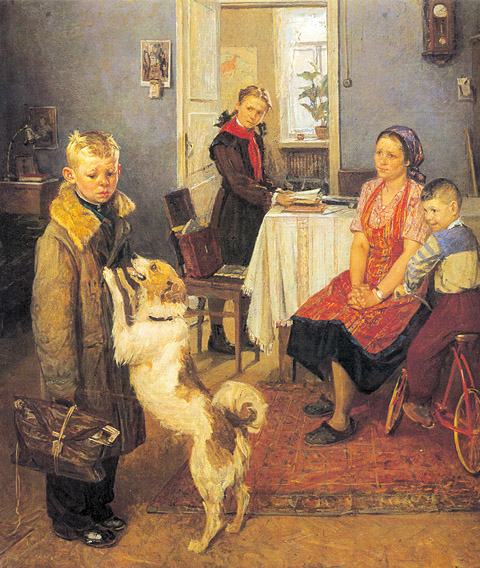 Худож-ник
+ 20 очков
-10
-15
+ 20
-20
-30
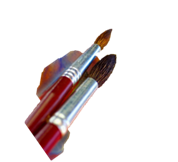 Художник, название
Решетников Ф. «Опять двойка»
5
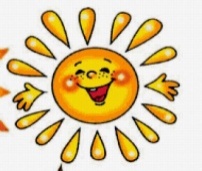 + 10
100 очков
-10
-30
-15
-20
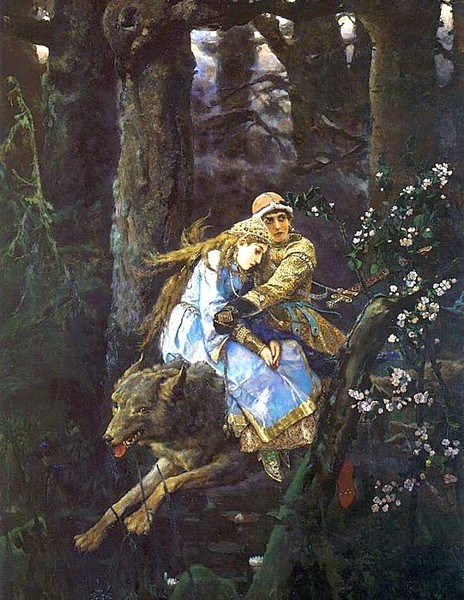 Худож-ник
+ 20 очков
-10
-15
+ 20
-20
-30
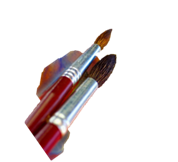 Художник, название
Васнецов В.  «Иван-царевич на сером волке»
6
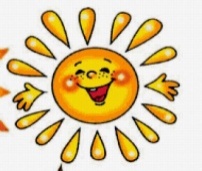 + 10
100 очков
-10
-30
-15
-20
Худож-ник
+ 20 очков
-10
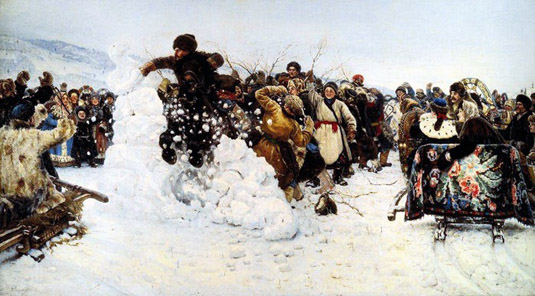 -15
+ 20
-20
-30
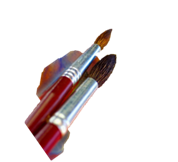 Художник, название
Суриков В.  «Взятие снежного городка»
7
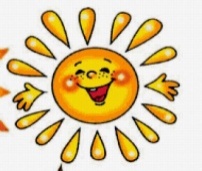 + 10
100 очков
-10
-30
-15
-20
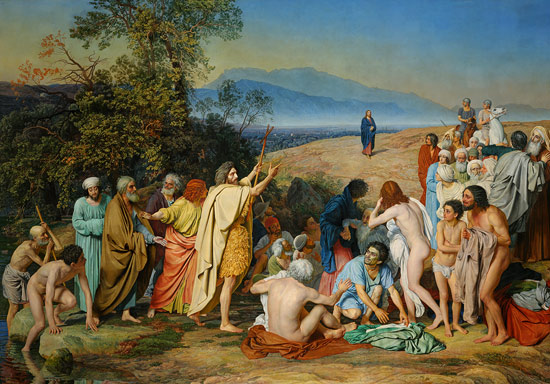 Худож-ник
+ 20 очков
-10
-15
+ 20
-20
-30
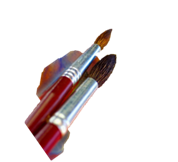 Художник, название
Иванов А. «Явление Христа народу»
8
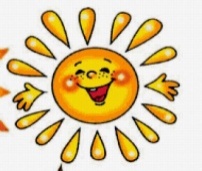 + 10
100 очков
-10
-30
-15
-20
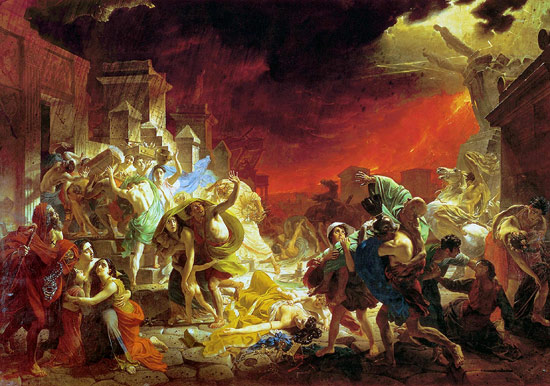 Худож-ник
+ 20 очков
-10
-15
+ 20
-20
-30
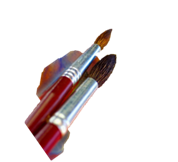 Художник, название
Брюллов К. «Последний день Помпеи»
9
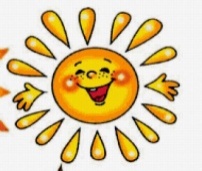 + 10
100 очков
-10
-30
-15
-20
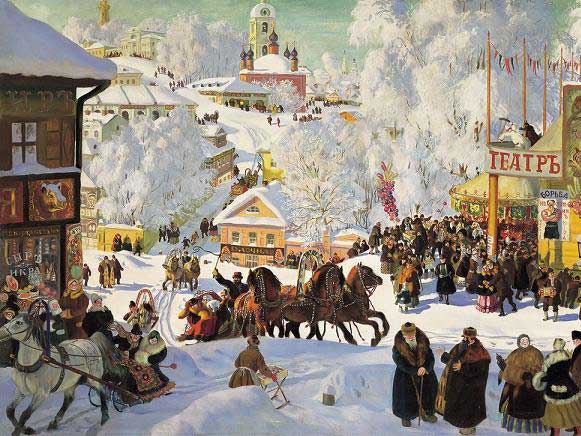 Худож-ник
+ 20 очков
-10
-15
+ 20
-20
-30
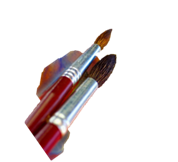 Художник, название
Кустодиев Б. «Масленица»
10
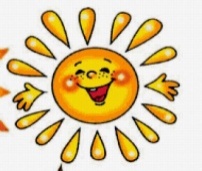 + 10
100 очков
-10
-30
-15
-20
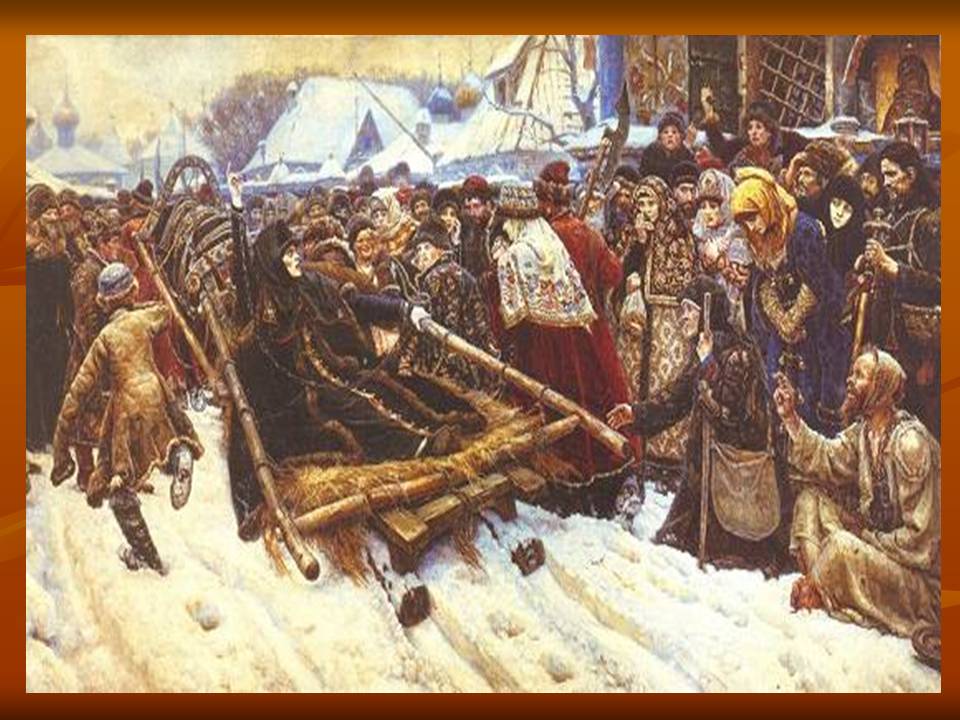 Худож-ник
+ 20 очков
-10
-15
+ 20
-20
-30
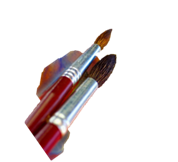 Художник, название
Суриков В. «Боярыня Морозова»
11
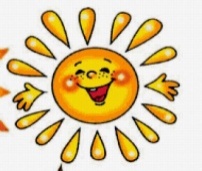 + 10
100 очков
-10
-30
-15
-20
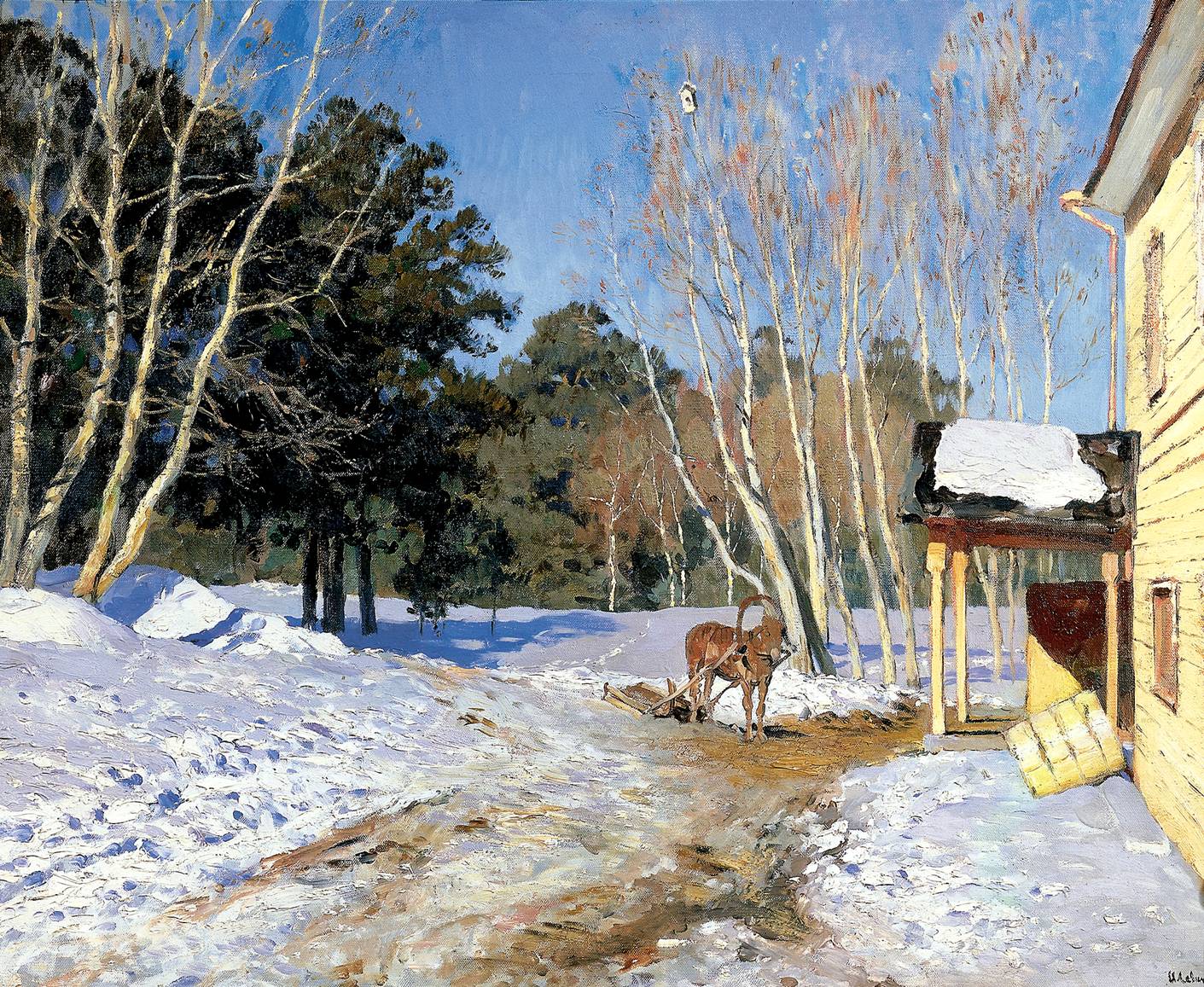 Худож-ник
+ 20 очков
-10
-15
+ 20
-20
-30
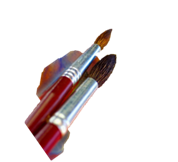 Художник, название
Левитан И. «Март»
12
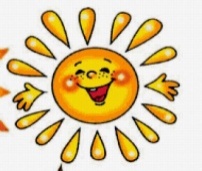 + 10
100 очков
-10
-30
-15
-20
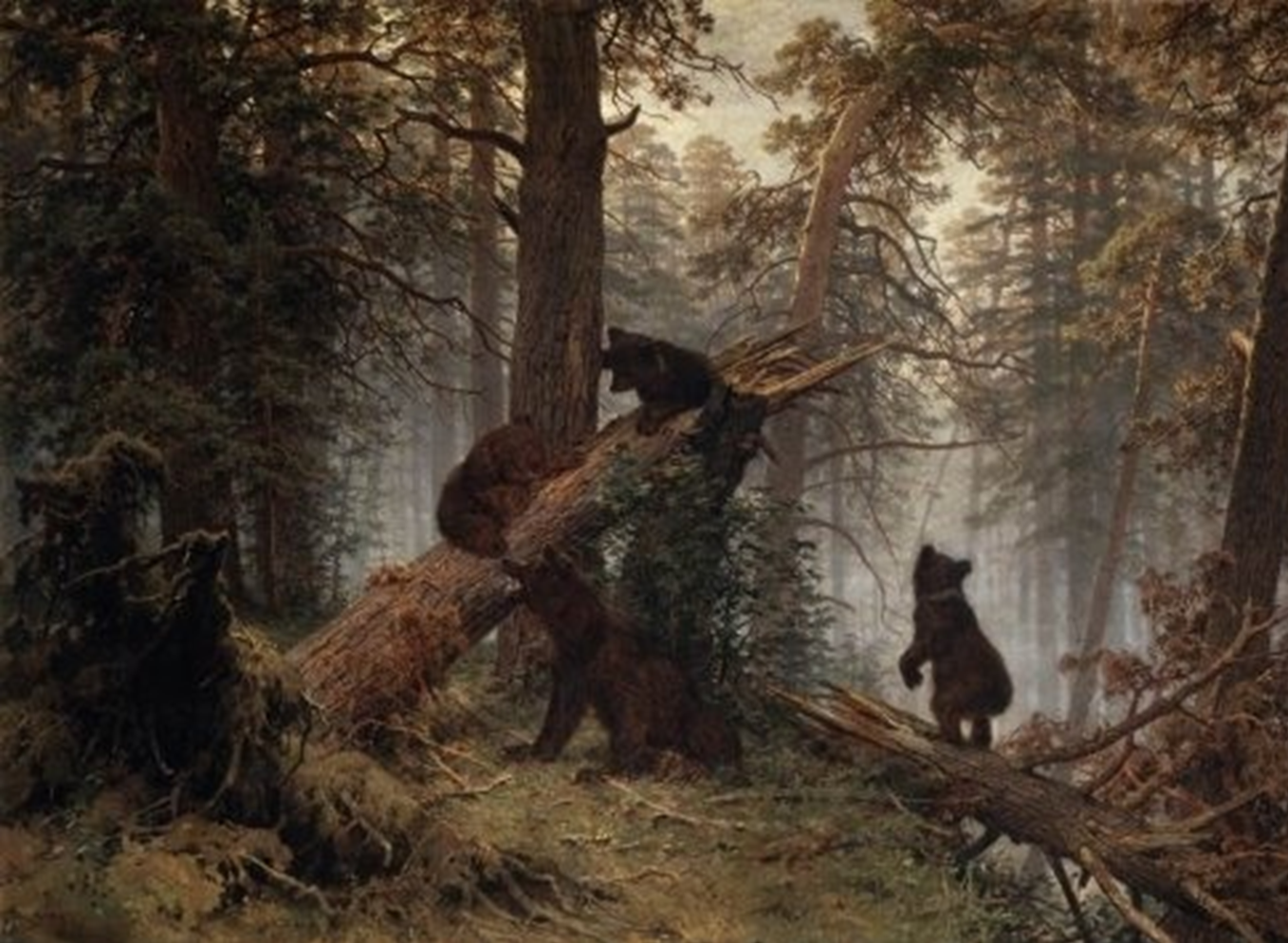 Худож-ник
+ 20 очков
-10
-15
+ 20
-20
-30
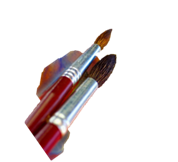 Художник, название
Шишкин И. «Утро в сосновом бору»
13
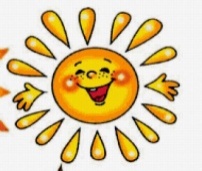 + 10
100 очков
-10
-30
-15
-20
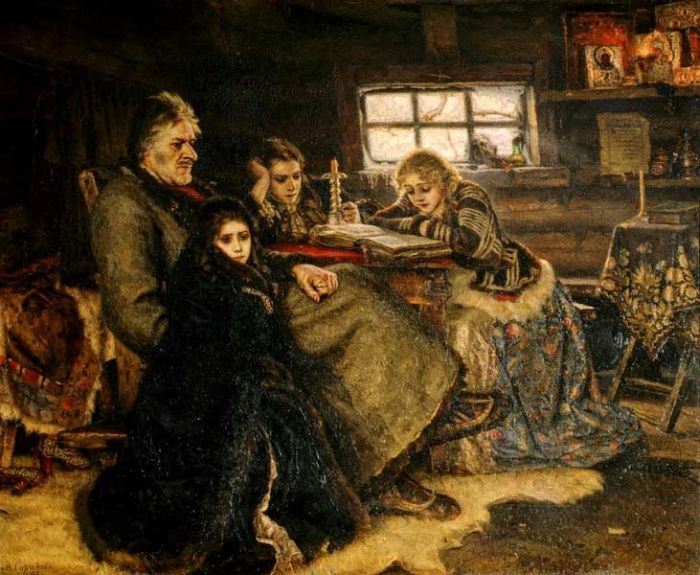 Худож-ник
+ 20 очков
-10
-15
+ 20
-20
-30
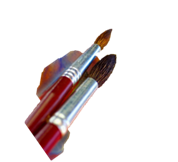 Художник, название
Суриков И. «Меньшиков в Березовке»
14
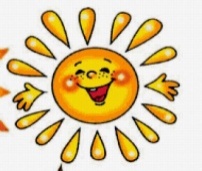 + 10
100 очков
-10
-30
-15
-20
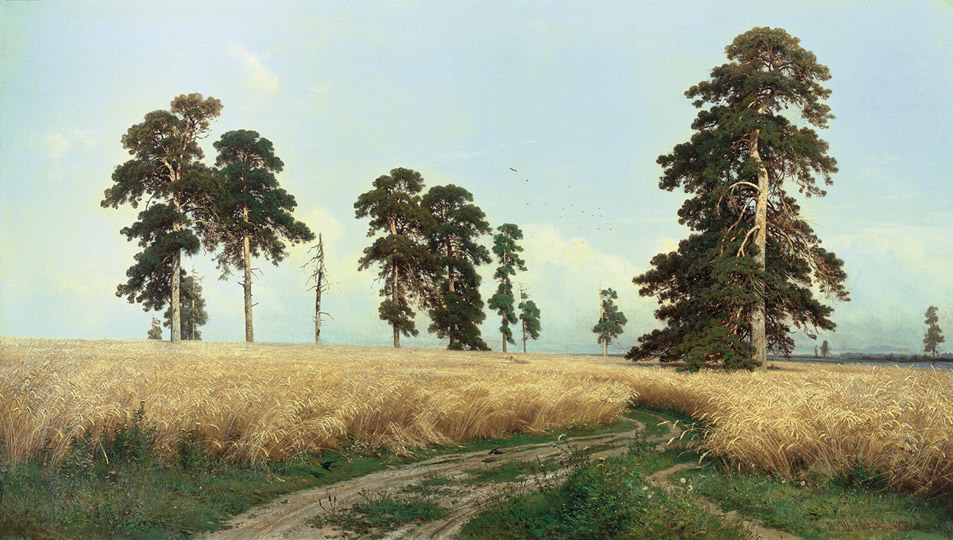 Худож-ник
+ 20 очков
-10
-15
+ 20
-20
-30
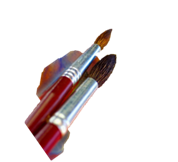 Художник, название
Шишкин И. «Рожь»
15
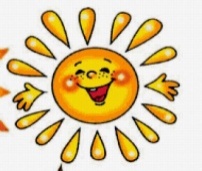 + 10
100 очков
-10
-30
-15
-20
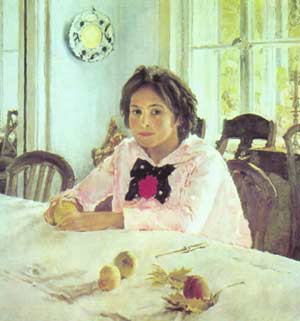 Худож-ник
+ 20 очков
-10
-15
+ 20
-20
-30
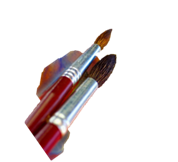 Художник, название
Серов В. «Девочка с персиками»
16
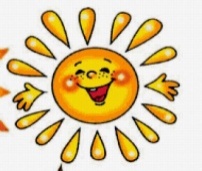 + 10
100 очков
-10
-30
-15
-20
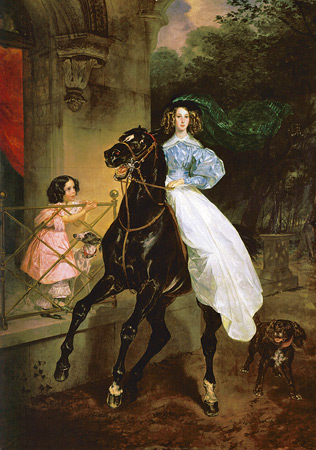 Худож-ник
+ 20 очков
-10
-15
+ 20
-20
-30
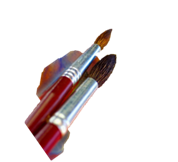 Художник, название
Брюллов К. «Всадница»
17
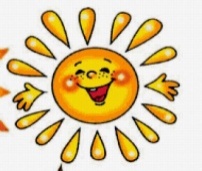 + 10
100 очков
-10
-30
-15
-20
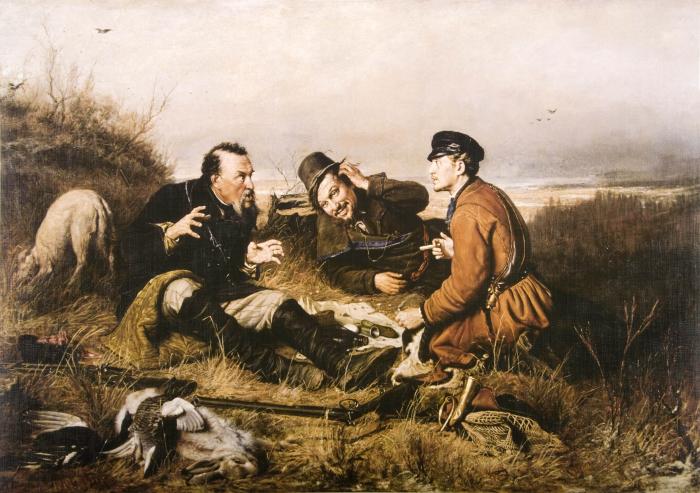 Худож-ник
+ 20 очков
-10
-15
+ 20
-20
-30
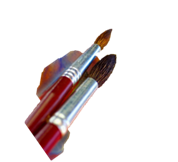 Художник, название
Перов В. «Охотники на привале»
18
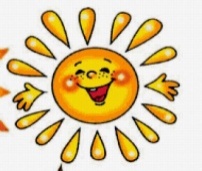 + 10
100 очков
-10
-30
-15
-20
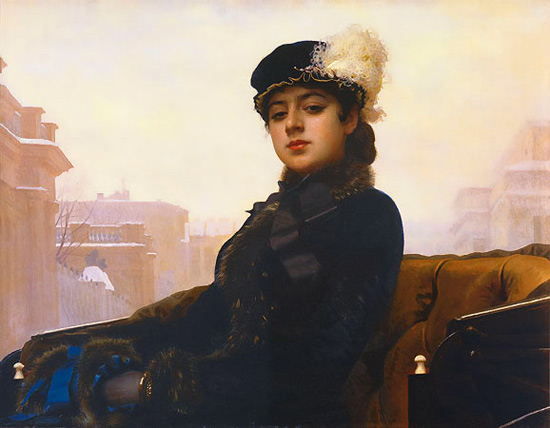 Худож-ник
+ 20 очков
-10
-15
+ 20
-20
-30
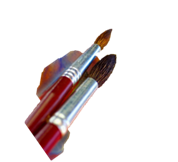 Художник, название
Крамской Н. «Портрет неизвестной»
19
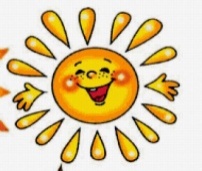 + 10
100 очков
-10
-30
-15
-20
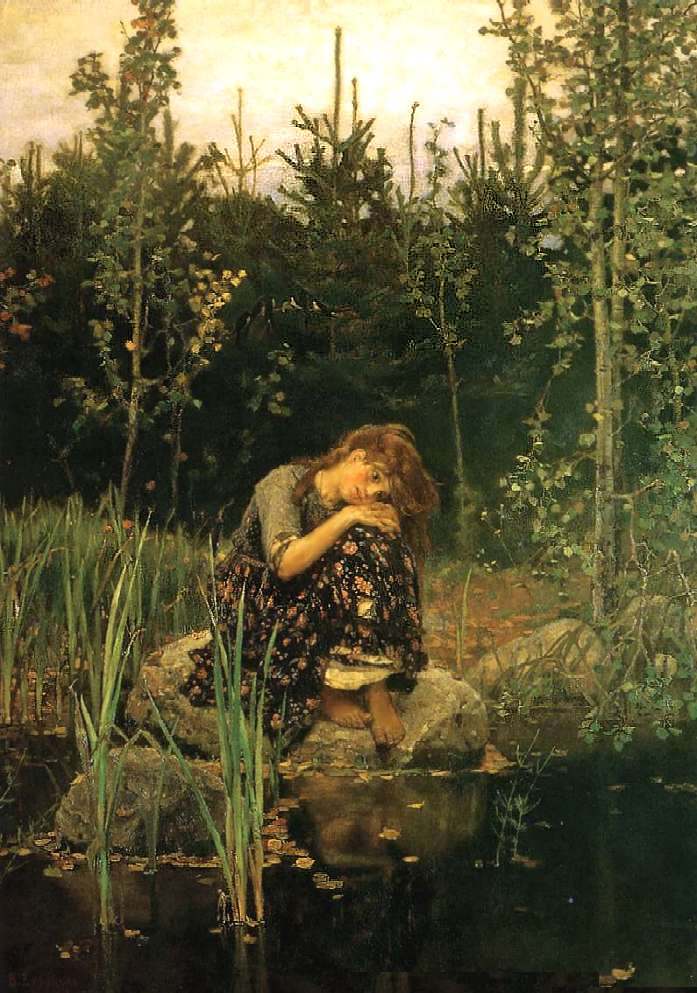 Худож-ник
+ 20 очков
-10
-15
+ 20
-20
-30
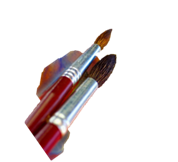 Художник, название
Васнецов В. «Аленушка»
20
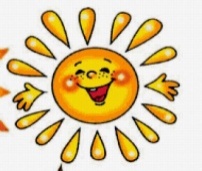 + 10
100 очков
-10
-30
-15
-20
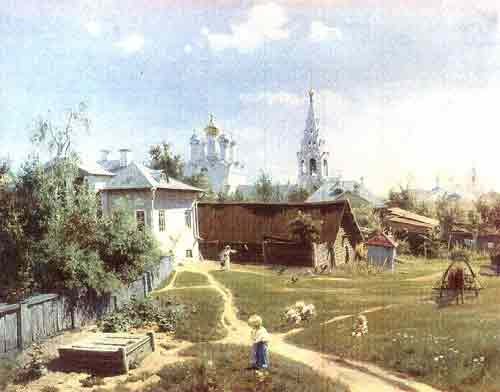 Худож-ник
+ 20 очков
-10
-15
+ 20
-20
-30
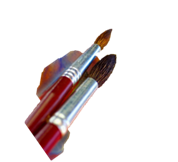 Художник, название
Поленов В. "Московский дворик"